Юрий КовальСНЕГИРИ И КОТЫ
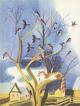 Пишем сочинение вместе.
Юрий КовальСНЕГИРИ И КОТЫ
Поздней  осенью,  с  первой  порошей пришли  к  нам  из  северных лесов снегири.     Пухлые и  румяные,  уселись они на  яблонях,  как будто заместо упавших яблок.     А  наши коты уж  тут как тут.  Тоже залезли на  яблони и  устроились на нижних ветвях. Дескать, присаживайтесь к нам, снегири, мы тоже вроде яблоки.     Снегири хоть целый год и  не  видели котов,  а  соображают.  Все-таки у котов хвост, а у яблок - хвостик.     До  чего ж  хороши снегири,  а  особенно -  снегурки.  Не  такая у  них огненная грудь, как у хозяина-снегиря, зато нежная - палевая.     Улетают снегири, улетают снегурки.     А коты остаются на яблоне.     Лежат на ветках и виляют своими яблочными будто хвостами.
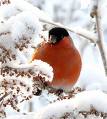 На что похоже начало этого рассказа?
Почему этот текст я прочитала вам сама?
Как вы думаете, что обозначает союз «и» в рассказе?
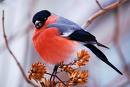 С чем сравнивает автор и снегирей, и котов?
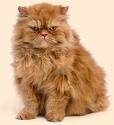 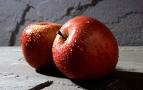 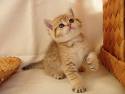 Чем в представлении снегирей отличаются коты и яблоки друг от друга?
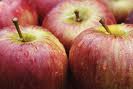 Как описывает автор снегирей и снегурок?
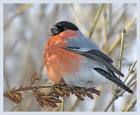 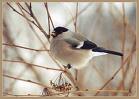 Как выглядят в рассказе коты?
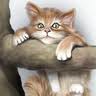 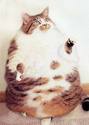 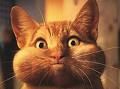 Опишите картину,
которую вы
 увидели, 
прослушав
 рассказ.
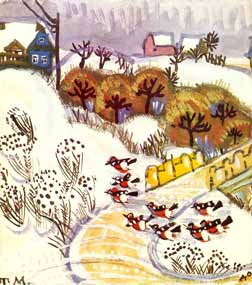 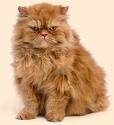 Какие образы возникают у вас после прочтения?
Образ счастья, в котором …
Образ рая, где хищники и их жертвы …
…
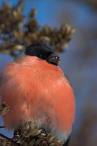 Хотелось бы вам прочитать и другие рассказы Ю.Коваля?
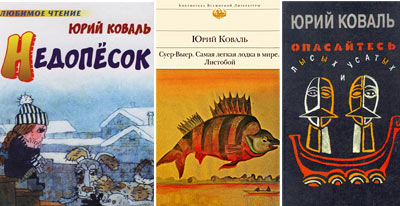 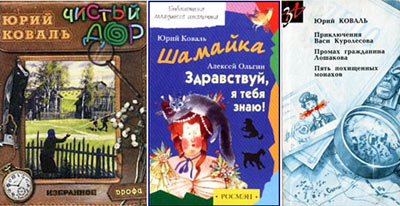 Работу выполнила чучкова о.м.
Руководитель 
Минералова 
Ирина 
Георгиевна